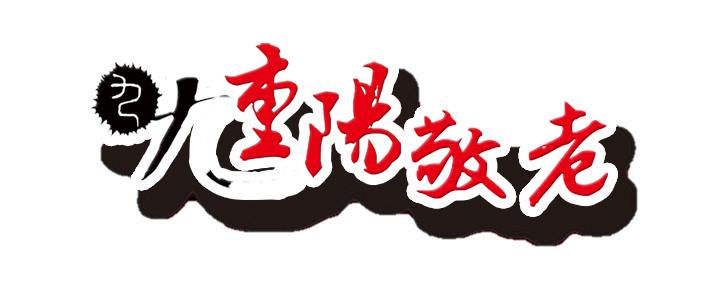 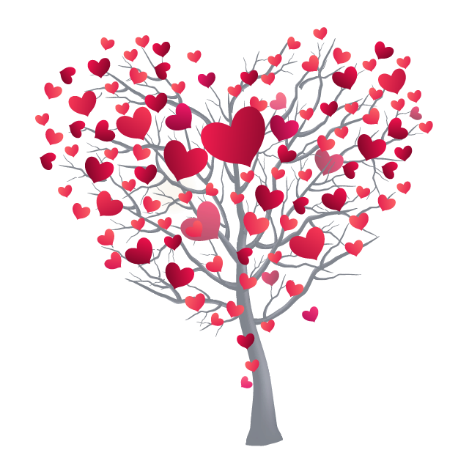 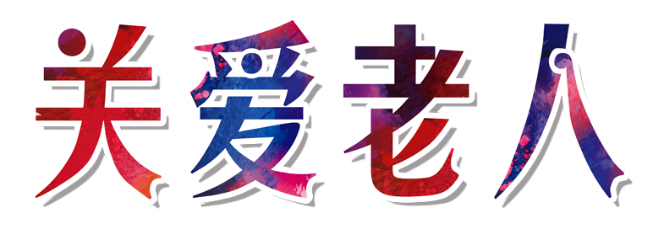 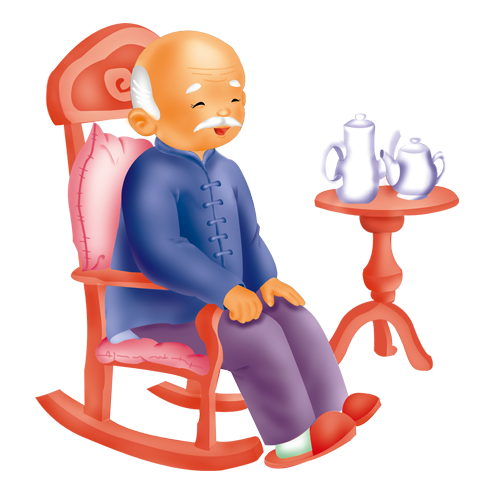 目 录
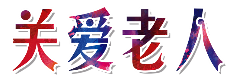 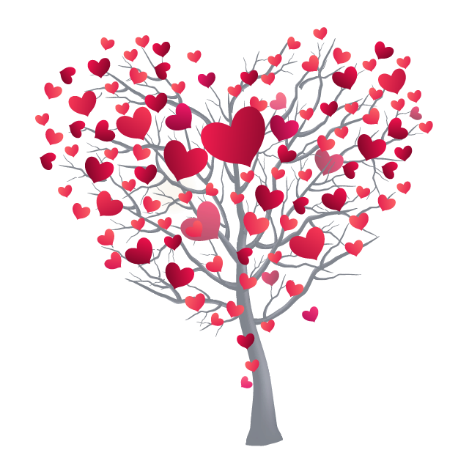 空巢老人的概念
空巢老人形成的原因
空巢老人身心健康存在的问题
改善现状建议方法
01
03
02
04
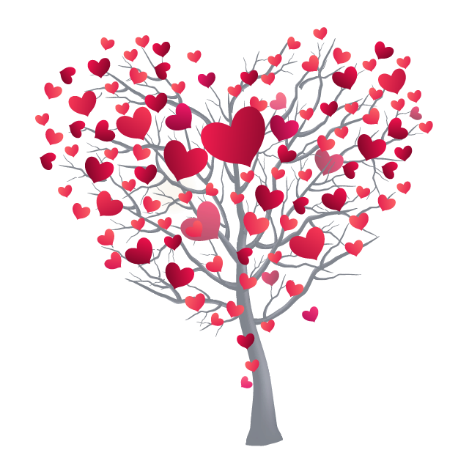 空巢老人的概念
01
空巢老人的概念
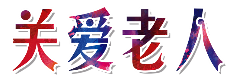 空巢老人的概念
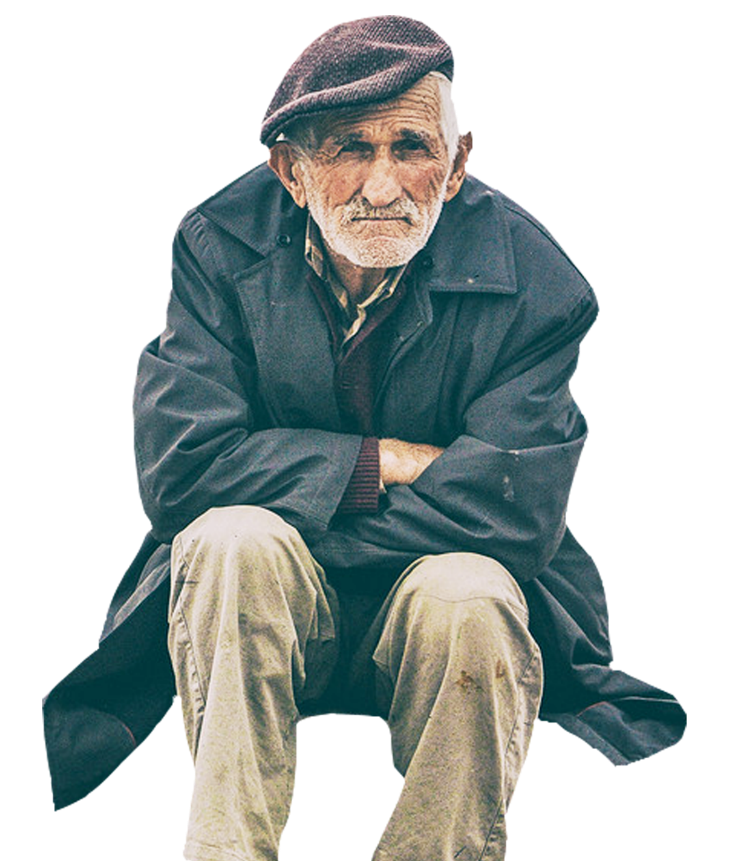 所谓留守老人或空巢老人，是指那些身边无子女共同生活的老年人，其中既包括无子女的老人，也包括与子女分开居住的老人。这种空巢老人具体又包括两种情况：一是只有一位老人独自生活；二是老夫妇二人共同生活。
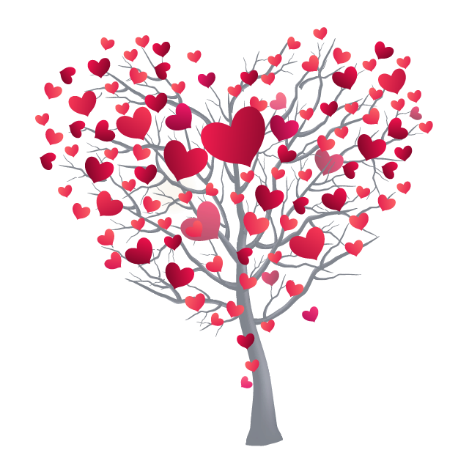 空巢老人形成的原因
02
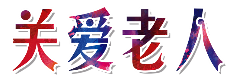 空巢老人形成的原因
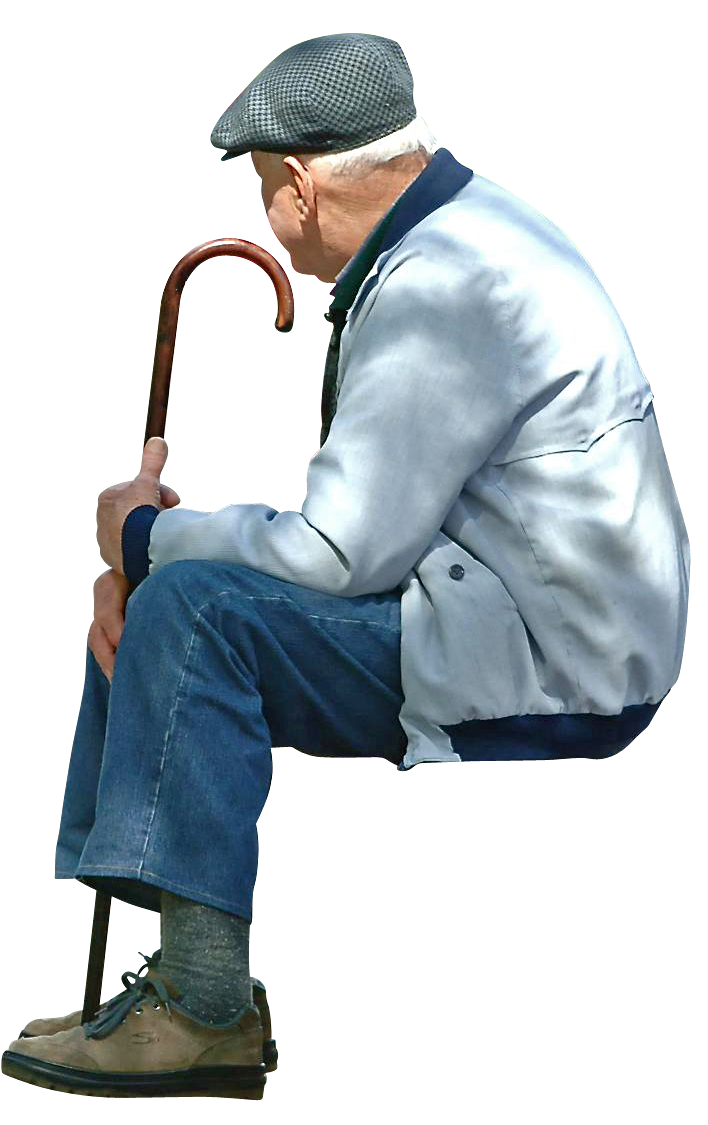 一     惠民政策造成空巢老人
近年农村惠民政策不断出台，政策宽松，农民工地位明显提升，种植物不受限制， 耕地因企业占地不断减少，许多年轻人外出打工，节假日成了许多老人与儿女见面 的机会。
空巢老人形成的原因
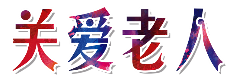 二       个人原因造成空巢老人
一是部分老人自己希望过独立生活，得到更多自由
二是老人对老居住地有深厚感情，即便是子女进了城或是迁了新居，要求其到新地居住 生活，但他们不愿意离开久居的环境，有山有田有房子，坚持守着老根据地。
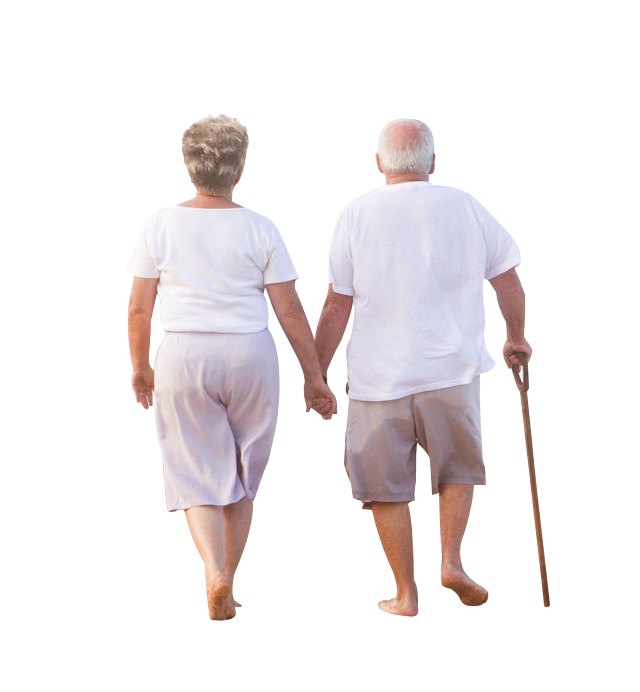 空巢老人形成的原因
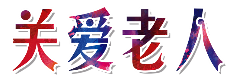 三      家庭原因造成空巢老人
一是老人的生活方式、价值观念等方面存在差异，为避免与子女生活在一起产生冲突与矛盾，而选择独立生活。
二是子女压力大 ( 子女的子女读书等 ) ，无暇照顾老人，老人也不愿加重子女的负担，而选择独立生活。
三是受住房紧张等条件制约，无法与子女同住。
四是极少数子女具备条件，但赡养老人的观念很淡薄，嫌弃老人，从而使老人不得不独守空巢。
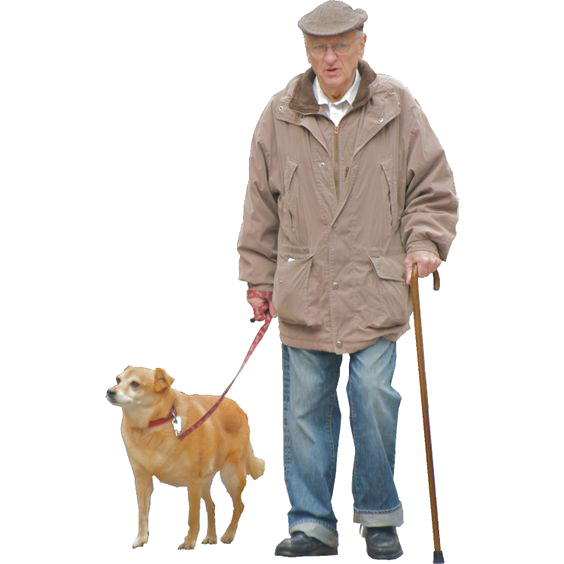 空巢老人形成的原因
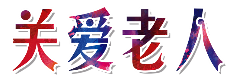 四      社会原因造成空巢老人
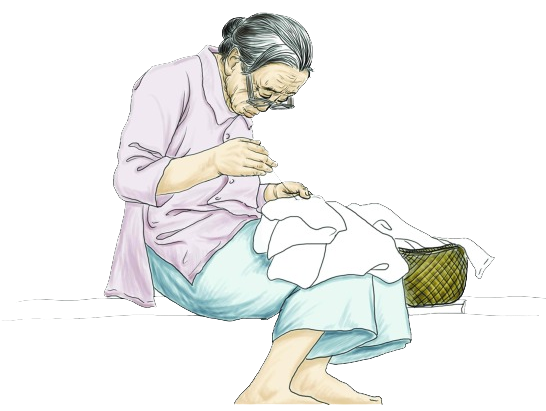 许多子女婚后拥有自己的住房，与老人分开居住，造成空巢。二是子女在外就业就职进了城，造成空巢。三是因女儿婚嫁而离开家乡异地成家，使一些只生有女儿的老人因女儿出嫁而形成空巢。
空巢老人形成的原因
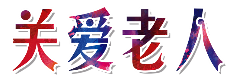 五     自然空巢
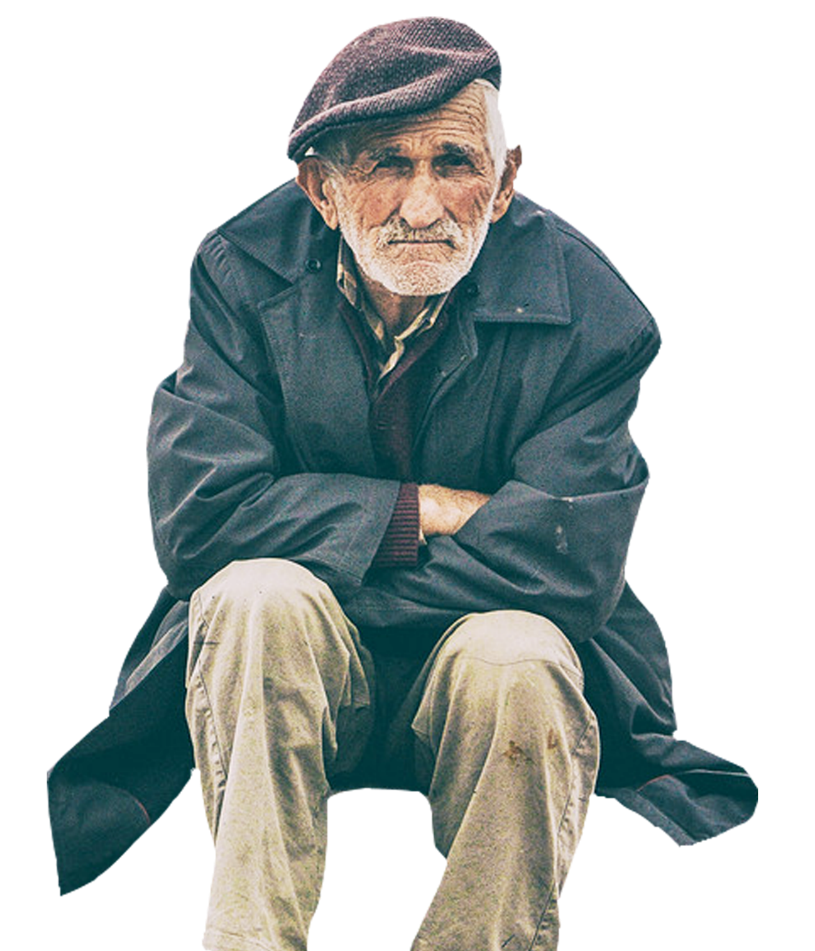 一由于有的老人终身未婚，有的老人虽已结婚，但未生育小孩，有的生育的子女死亡，造成空巢。
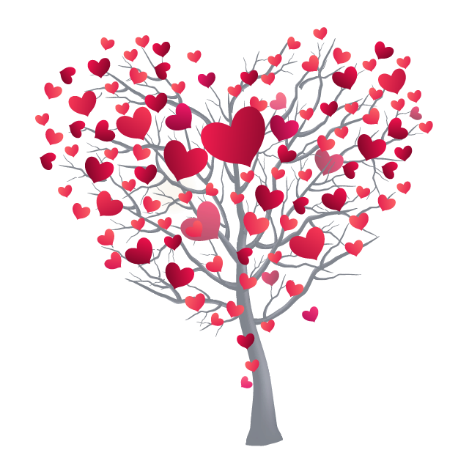 空巢老人身心健康存在的问题
03
空巢老人身心健康存在的问题
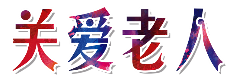 空巢综合征面对空荡的房子和漫长的独居生活, 会产生各种心理反
 应。空巢综合征的核心是缺乏爱。
患病率增高􀀁 随着年龄的增长, 老年人机体各项生理功能逐渐减 
退, 容易患病。
日常生活自理能力下降􀀁 随着年龄的增长, 老年人躯体功能逐渐
 减退, 日常生活能力下降。
社会适应能力降低与社会和朋友的接触日益减少, 与子女之间距离
 的拉大和生活方式、价值取向的差, 使老年人的社会适应能力下降。
1
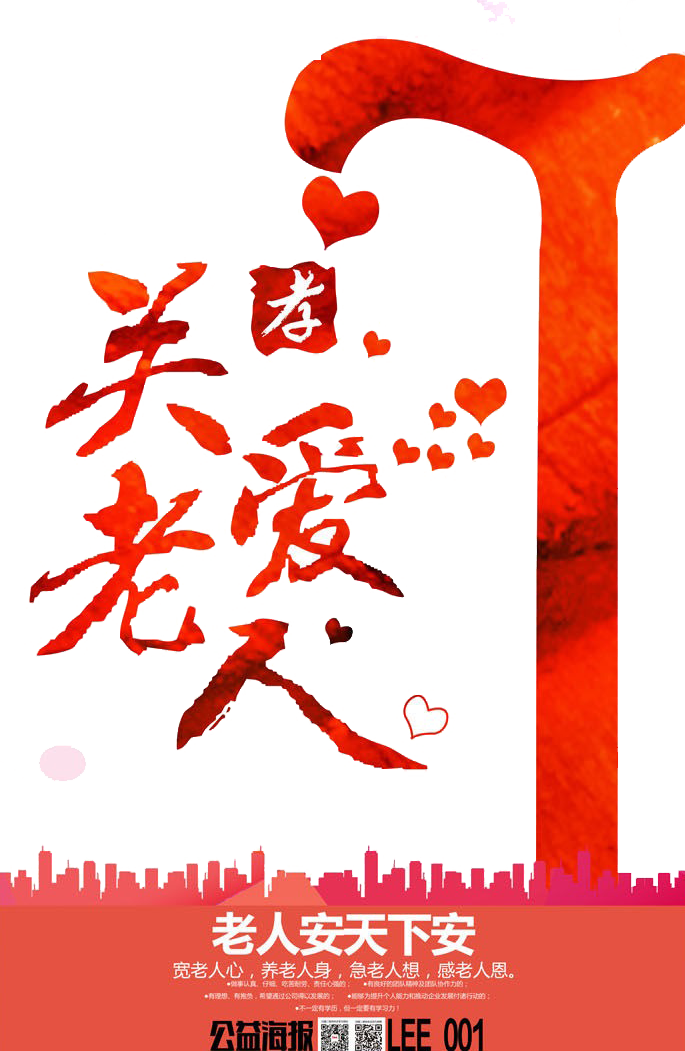 2
3
4
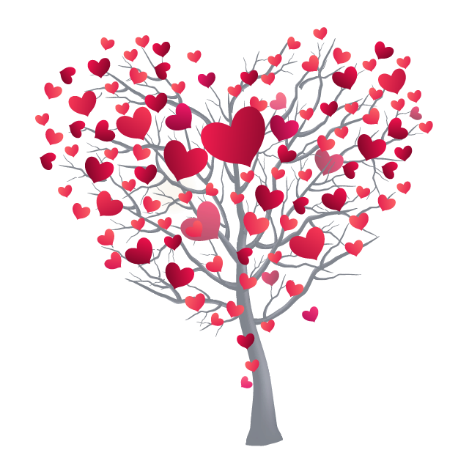 改善现状建议方法
04
改善现状建议方法
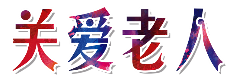 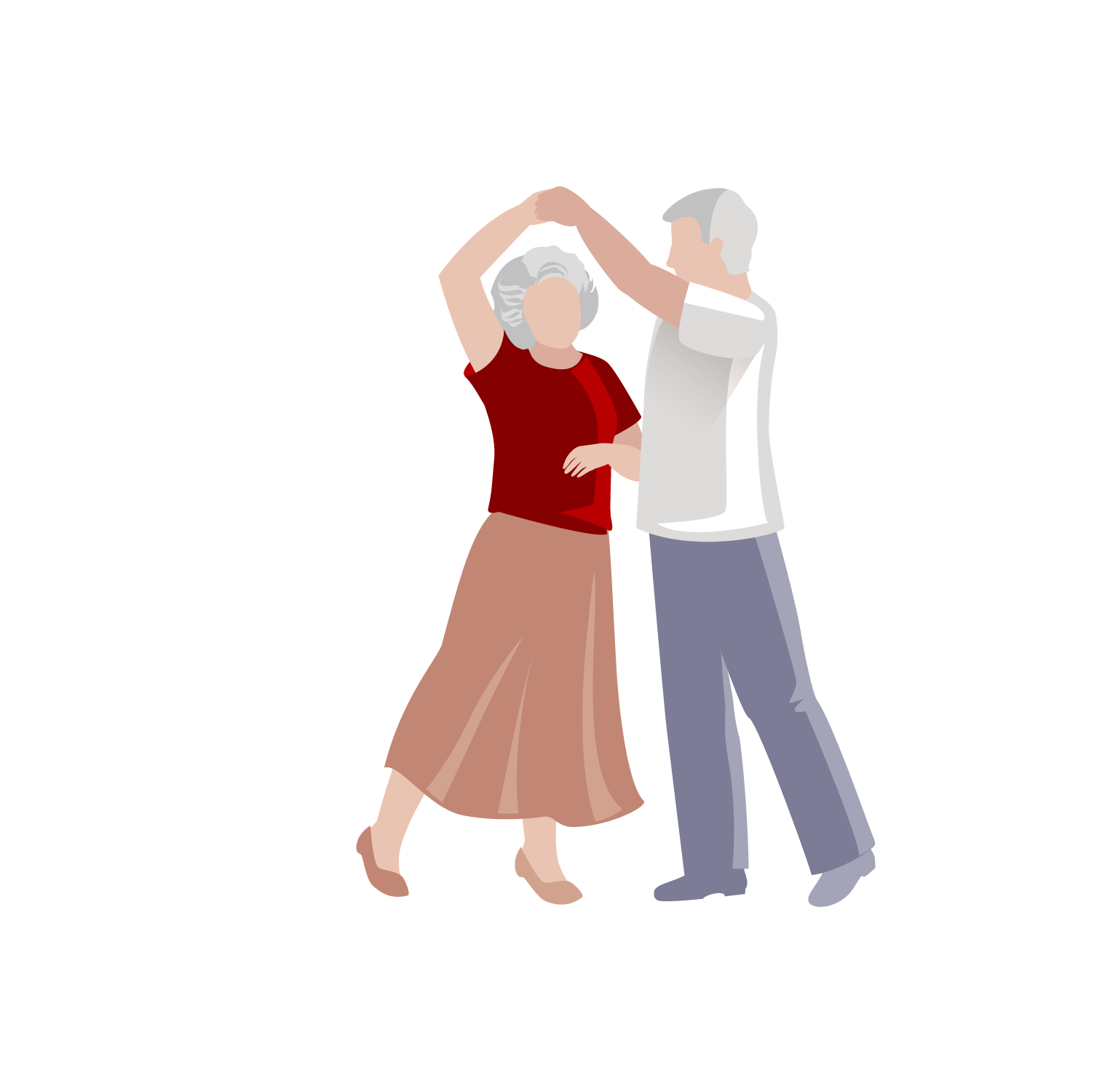 丰富老年人的精神文化生活
社区和村（居）委会应针对老年期的生理和心理特点，开展老年人娱乐活动，并可以尝试兴办老年大学、老年健身和文化设施、老年活动中心等老年活动场所。
改善现状建议方法
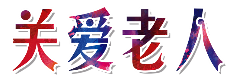 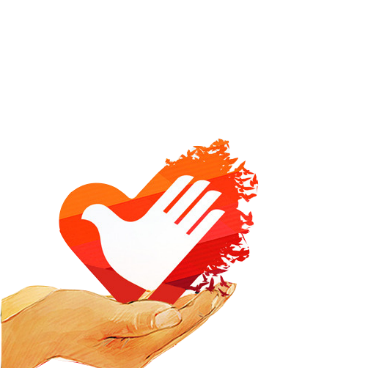 开展“百万空巢老人关爱志愿服务行动”旨在为认真贯彻落实中央文明委《关于深入开展志愿服务活动的意见》，扎实推进社区志愿服务活动。该行动将以社区为依托，组织志愿者特别是身体健康的低龄老年志愿者，采取结对帮扶的办法，为高龄空巢老人提供生活照料、心理抚慰、应急救助、健康保健、法律援助等服务，积极为他们排忧解难。
改善现状建议方法
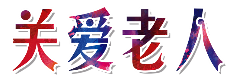 要从文化的角度努力，必须要把传统文化的美德和精华继承下来。凝聚着中华民族核心的东西就是文化，就是我们的传统美德。
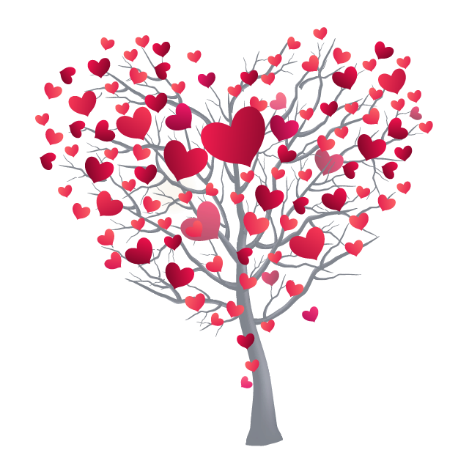 只有在物质层面、文化层面和社会层面得到保障，才能把空巢老人的问题解决好。
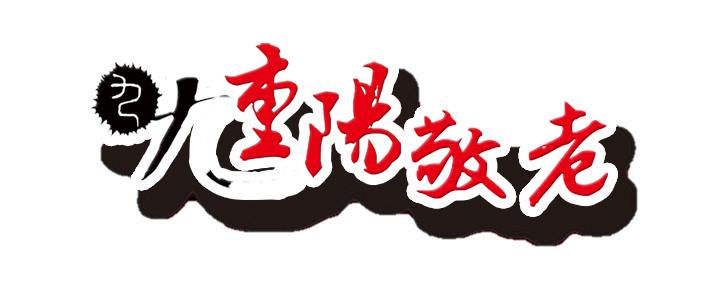 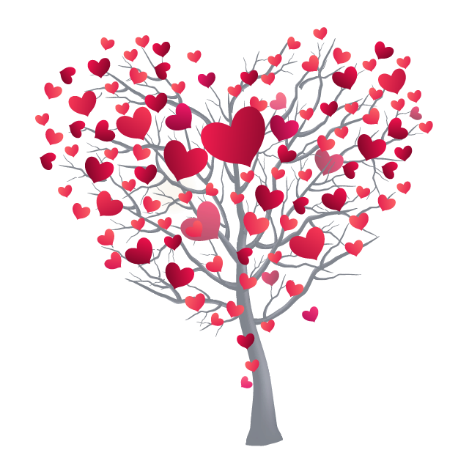 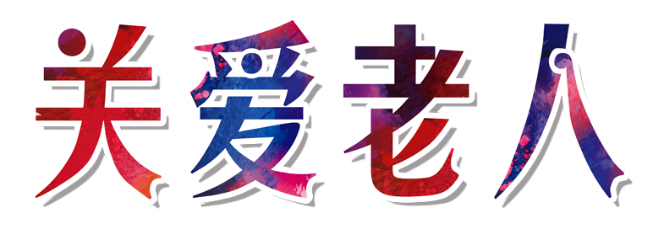 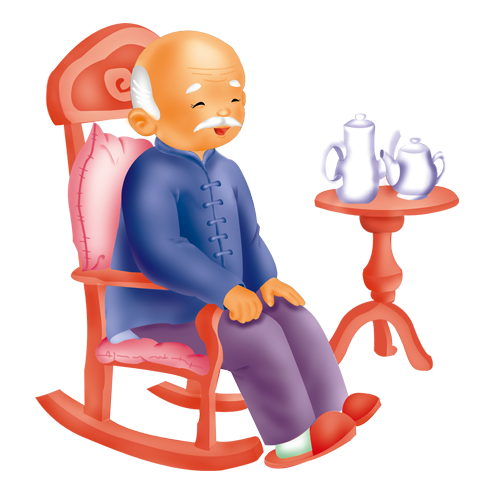